The Variant Call Format
Week 2: VCF files
GEN 8900-Computational Genomics
Fall 2017
Outline of Today’s Class
Next-Gen (Illumina) Library Construction and Sequencing

Overview of a typical data processing pipeline

How to call variants to generate VCF files

Understanding the information within a VCF

Exercises: 1) Read a VCF file into R, 2) count the genotypes, 3) calculate % heterozygosity and 4) convert to an alternate format
Week 2: VCF files
GEN 8900-Computational Genomics
2
Constructing an Illumina Library
Start with genomic DNA:
Randomly fragment DNA:
(usually with sonication)
Add Forward and Reverse Adapters:
Overhang
Flowcell Binding Site
Size Selection:
Final Library:
~500 bp
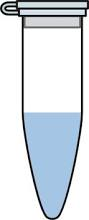 PCR amplification:
Forward Primer Site
Reverse Primer Site
Overhang
Sequencing-By-Synthesis
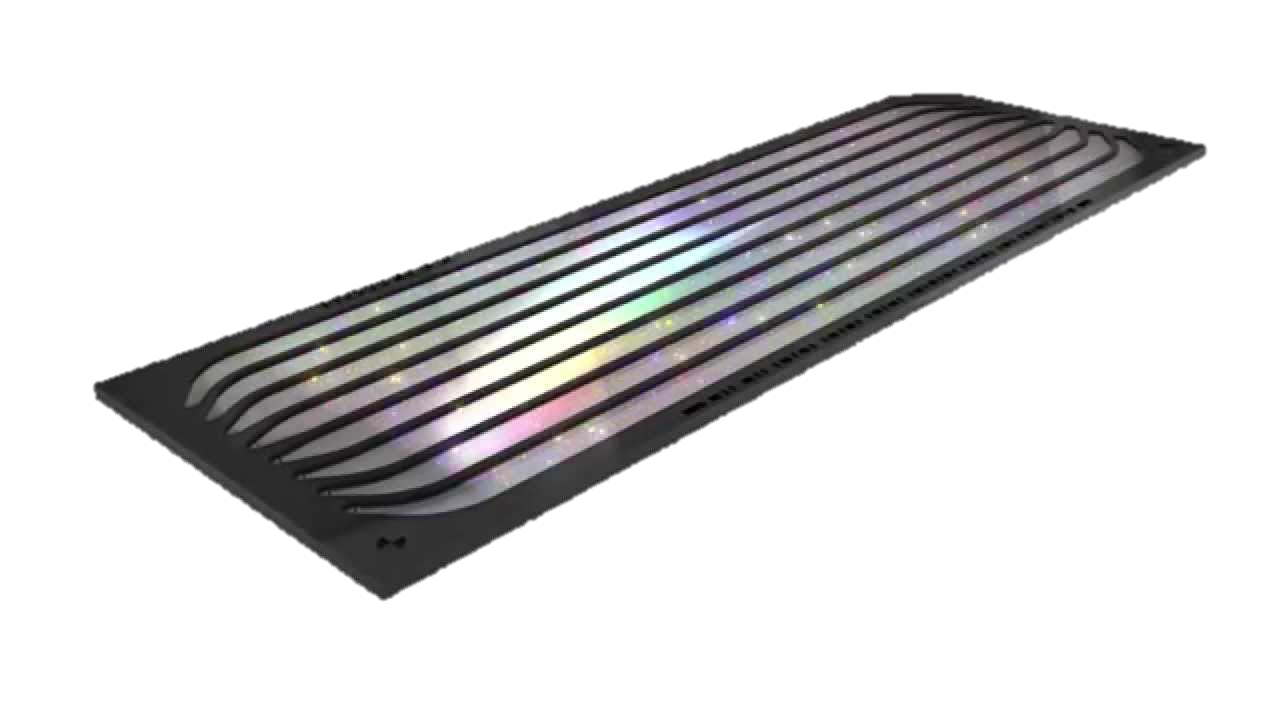 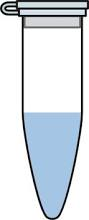 Library:
Flow cell is pre-coated with small DNA oligos
Illumina Flow Cell w/ 8 lanes
Fragments in the library are bound to the oligos on the flow cell (via the recognition seq. on the ends of the adapters)
Add labeled nucleotides
A
G
G
G
G
T
C
T
T
T
C
C
G
A
<1%
A
A
A
T
T
T
<1%
T
T
T
A
A
T
T
G
A
T
T
A
A
T
T
G
A
A
T
T
A
A
T
T
C
30%
G
Overhead view of the same cluster
In situ amplification creates clusters of identical copies of each fragment
Cross section of one cluster (notice there is a mutation/PCR error at one position)
Output
Illumina Output: Fastq Format
Phred Score (Q) =
-log10(Prob. of Error)

Code comes from a subset of ASCII characters

**Note that different versions of Illumina use slightly different sets of codes
Sequencing-By-Synthesis
Single Cluster
@Seqname:Flowcell:Lane:X1:Y1
TATGAC
+Seqname:Flowcell:Lane:X1:Y1
H?B&4.
@Seqname:Flowcell:Lane:X2:Y2
AAAGGG
+Seqname:Flowcell:Lane:X2:Y2
HH??AB
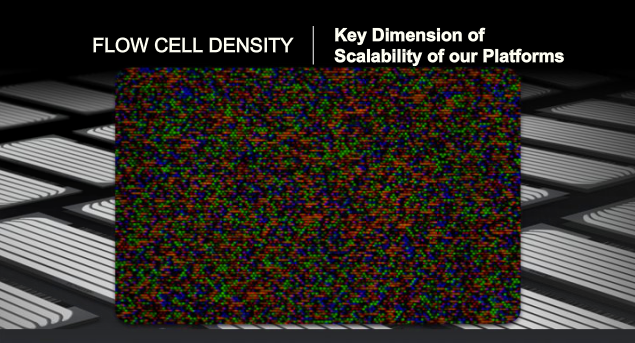 Fastq format (.fq or .fastq):
A text file with 4 lines per sequence
Data Processing Pipeline
Quality Check
Trimming
Remove leftover adapters
CleanData.fq
RawData.fq
FASTQ
FASTQ
FastQC
BWA
NAST
Trimmomatic
Bowtie2
soap2
Gmap
Map to a Reference
GATK
Samtools varFilter
freeBayes
Find Variant Sites b/t individual aligned files:
Single Nucleotide Polymorphism (SNPs)
Insertion/Deletions (InDels)
AlignedReads.sam
VCF
SAM/BAM
.msa, .bed, .psl
SNP Calling
SNP 
4
SNP 1
SNP 
3
SNP 
2
SNP 
5
Reference Genome:
Map. Rds
Sample 1:
Map. Rds
Sample 2:
Map. Rds
Sample 3:
VCF Files
At its core, a VCF file is just a tab-delimited text file
##fileformat=VCFv4.2
##FORMAT=<ID=GT,Number=1,Type=Integer,Description="Genotype">
##FORMAT=<ID=GP,Number=G,Type=Float,Description="Genotype Probabilities">
##FORMAT=<ID=PL,Number=G,Type=Float,Description="Phred-scaled Genotype Likelihoods">
#CHROM      POS           ID	        REF	ALT	QUAL       FILTER       INFO	FORMAT	SAMP001	SAMP002
20                   1291018     rs11449          G	  A	20                PASS             .	     GT	    0/0                     0/1
20                   2300608    rs84825           C	  T	30                PASS             .	     GT:GP	    0/1:.                   0/1:0.03,0.97,0
20                   2301308    rs84823           T	  G	30                PASS             .	     GT:PL	    1/1:26,3,0	    1/1:10,5,0
## Denotes a Meta-information Line.  These lines can define the FILTER, INFO, and FORMAT terms, depending on what program created the vcf file (so not all vcf files are exactly the same!).  The first line will always specify which VCF version a file is.
# Denotes the Header line.  The first NINE columns should always be the same for every VCF (unless you have a really old version).  Then,  there will be one column for every individual in your sample (i.e. these columns will change for each data set).  The names for these columns are usually taken from your input file names.
The remaining rows have the information about each SNP position, with 1 row per VARIANT site (i.e. sites with data, but no observed differences, are NOT in the VCF file by default!)
[Speaker Notes: Meta-information typically gives you things like the definition of each term in the “Format” field, and will do the same for the “info” field if it is used
Filter information will tell you what filters (if any) were applied to the vcf (for instance using a tool like GatK or VCFtools)

Can also open a (small) vcf in Excel-give this a try to look at the data set for today]
VCF Files
##fileformat=VCFv4.2
##FORMAT=<ID=GT,Number=1,Type=Integer,Description="Genotype">
##FORMAT=<ID=GP,Number=G,Type=Float,Description="Genotype Probabilities">
##FORMAT=<ID=PL,Number=G,Type=Float,Description="Phred-scaled Genotype Likelihoods">
#CHROM      POS           ID	        REF	ALT	QUAL       FILTER       INFO	FORMAT	SAMP001	SAMP002
20                   1291018     rs11449          G	  A	20                PASS             .	     GT	    0/0                     0/1
20                   2300608    rs84825           C	  T	30                PASS             .	     GT:GP	    0/1:.                   0/1:0.03,0.97,0
20                   2301308    rs84823           T	  G	30                PASS             .	     GT:PL	    1/1:26,3,0	    1/1:10,5,0
CHROM: The chromosome (or scaffold) where the SNP is located.  Comes from the names within your .fasta reference genome file
POS: The position within the chromosome of the SNP (positions start at 1).
ID: A database ID for each SNP (if there is one).  Often this may be blank: “.”
REF: The allele for the Reference Genome at the SNP position.  If the position has an InDel mutation, the REF may be a string instead of a single letter.
ALT: The allele for alternate/SNP allele found at the position.  If there are more than 2 alleles at a site, ALT will have a comma delimited list of all possible alleles.
QUAL: The quality or likelihood score given to the site by the program used to call variants.  Often a phred-scaled score, but sometimes a –ln(likelihood) or other score in a very different range.
FILTER: If you run a filter on the vcf after calling the SNPs, this will say whether each SNP passed or failed (rather than deleting SNPs that fail the filter).
INFO: Often this field is blank (“.”), unless you have run some additional analysis, such as annotation prediction.
[Speaker Notes: Meta-information typically gives you things like the definition of each term in the “Format” field, and will do the same for the “info” field if it is used
Filter information will tell you what filters (if any) were applied to the vcf (for instance using a tool like GatK or VCFtools)

Can also open a (small) vcf in Excel-give this a try to look at the data set for today]
VCF Files
##fileformat=VCFv4.2
##FORMAT=<ID=GT,Number=1,Type=Integer,Description="Genotype">
##FORMAT=<ID=GP,Number=G,Type=Float,Description="Genotype Probabilities">
##FORMAT=<ID=PL,Number=G,Type=Float,Description="Phred-scaled Genotype Likelihoods">
#CHROM      POS           ID	        REF	ALT	QUAL       FILTER       INFO	FORMAT	SAMP001	SAMP002
20                   1291018     rs11449          G	  A	20                PASS             .	     GT	    0/0                     0/1
20                   2300608    rs84825           C	  T	30                PASS             .	     GT:GP	    0/1:.                   0/1:0.03,0.97,0
20                   2301308    rs84823           T	  G	30                PASS             .	     GT:PL	    1/1:26,3,0	    1/1:10,5,0
The FORMAT column tells us exactly what “fields”  we can expect in each of our sample columns.  Each field is separated by a “:” and the fields are typically defined in the meta information.  Different programs can return different info., but the piece we are most interested in is the “GT” field, which is the actual genotype.
Individual Genotypes are always given in the form: allele1/allele2
	0 = reference allele
	1 = alternate allele
0/0 = homozygous ref;  0/1 = heterozygous; 1/1 = homozygous alt

A “./.” means that the genotype is missing for that individual.
If a site is multi-allelic, then there will be additional encodings (e.g. 0/2, 2/2, etc.)
If a sample is polyploid, the genotype will give all of the alleles: 0/0/1/1 (tetraploid)
If a sample is “phased” (a term we will discuss during linkage), there is a | between alleles instead of a /
[Speaker Notes: Meta-information typically gives you things like the definition of each term in the “Format” field, and will do the same for the “info” field if it is used
Filter information will tell you what filters (if any) were applied to the vcf (for instance using a tool like GatK or VCFtools)

Can also open a (small) vcf in Excel-give this a try to look at the data set for today]
VCF Files and R
Since the VCF format is essentially a text file, it is easily readable by R 

The things to watch out for are the special characters:
VCF files have ## and # headers, which is NOT commonly differentiated by most computing languages
The use of “.” as a missing data character can trip up some regular expression searches
The use of “|” in phased VCF files can also mess up regular expression searches.
It is also important to keep in mind that it is almost impossible to write a script that will work correctly with every version of the VCF format; early versions in particular might cause problems.

This is also true of software with dedicated teams of programmers (like GATK), a change in version can break certain package functions!

So, don’t feel bad – just be aware of the issue!
A very detailed guide to VCF files can be found here: https://samtools.github.io/hts-specs/VCFv4.1.pdf
[Speaker Notes: Meta-information typically gives you things like the definition of each term in the “Format” field, and will do the same for the “info” field if it is used
Filter information will tell you what filters (if any) were applied to the vcf (for instance using a tool like GatK or VCFtools)

Can also open a (small) vcf in Excel-give this a try to look at the data set for today]